LICITAÇÃO
Conceito: 

Procedimento Administrativo vinculado por meio do qual os entes da Administração Pública e aqueles por ela controlados selecionam a melhor proposta entre as oferecidas pelos vários interessados, com dois objetivos – a celebração de contrato ou obtenção do melhor trabalho técnico, artístico ou cientifico (JSCF)
Processo Licitatório
Questão Terminológica;
Procedimento X Processo
Os conceitos de procedimento e processo se inter-relacionam, mas não se confundem. 
O Procedimento consiste numa sucessão de atos-relacionados.
O Processo é um instrumento para eliminar um conflito mediante a observância inclusive de um procedimento diferenciado
Artigo 11 da Lei 14.133/2021
Art. 11. O processo licitatório tem por objetivos:
I - assegurar a seleção da proposta apta a gerar o resultado de contratação mais vantajoso para a Administração Pública, inclusive no que se refere ao ciclo de vida do objeto;
II - assegurar tratamento isonômico entre os licitantes, bem como a justa competição;
III - evitar contratações com sobrepreço ou com preços manifestamente inexequíveis e superfaturamento na execução dos contratos;
IV - incentivar a inovação e o desenvolvimento nacional sustentável.
Parágrafo único. A alta administração do órgão ou entidade é responsável pela governança das contratações e deve implementar processos e estruturas, inclusive de gestão de riscos e controles internos, para avaliar, direcionar e monitorar os processos licitatórios e os respectivos contratos, com o intuito de alcançar os objetivos estabelecidos no caput deste artigo, promover um ambiente íntegro e confiável, assegurar o alinhamento das contratações ao planejamento estratégico e às leis orçamentárias e promover eficiência, efetividade e eficácia em suas contratações.
A Consagração formal da existência de um processo implica reforçar a obrigatoriedade da aplicação à licitação dos instrumentos próprios e inerentes ao instituto do processo.
- Contraditório
- Ampla Defesa
- Etc...
“Processo Licitatório”
A Solução adotada pela Lei 14133/2021 – Encontra respaldo direto na redação literal do artigo 37, inciso XXI CF/88.
A Competência LEGISLATIVA PRIVATIVA DA UNIÃO, para legislar sobre direito processual abrange inclusive a edição de leis sobre licitação.  Tal competência Esta no artigo 22(PRIVATIVO), inciso XXVII e NÃO SE CONFUNDE COM A DO ARTIGO 24 (CONCORRENTE) AMBOS DA CF/88
COMPETÊNCIA
A competência para dispor sobre normas gerais de licitações e contratos é da União, nos termos do art. 22, XXVII, e do art. 37, XXI, da CF: 

art. 22 [...] XXVII – normas gerais de licitação e contratação, em todas as modalidades, para as administrações públicas diretas, autárquicas e fundacionais da União, Estados, Distrito Federal e Municípios, obedecido o disposto no art. 37, XXI, e para as empresas públicas e sociedades de economia mista, nos termos do art. 173, § 1°, III; 
art. 37 [...] XXI - ressalvados os casos especificados na legislação, as obras, serviços, compras e alienações serão contratados mediante processo de licitação pública que assegure igualdade de condições a todos os concorrentes, com cláusulas que estabeleçam obrigações de pagamento, mantidas as condições efetivas da proposta, nos termos da lei, o qual somente permitirá as exigências de qualificação técnica e econômica indispensáveis à garantia do cumprimento das obrigações. 

▪ A competência trata apenas das “normas gerais”. Por isso, os estados, DF e municípios podem dispor sobre normas específicas, independentemente da delegação prevista no art. 22, parágrafo único da CF. Nesse caso, a única exigência é que os estados, o DF e os municípios observem o disposto nas normas gerais da União.
A União também pode legislar sobre normas específicas de licitações, mas estas disposições apenas serão aplicáveis à própria União. 

▪ Nos termos do art. 173, § 1º, III, da CF, compete à União elaborar o estatuto jurídico da empresa pública, da sociedade de economia mista e de suas subsidiárias que explorem atividade econômica de produção ou comercialização de bens ou de prestação de serviços. Tal estatuto consta na Lei 13.303/2016, que dispõe, entre outras coisas, sobre o regime de “licitação e contratação de obras, serviços, compras e alienações, observados os princípios da administração pública” específico para as empresas estatais. 

▪ Durante o período de dois anos, a contar da publicação oficial da nova legislação, as disposições da Lei 14.133/2021 coexistirão com as regras da Lei 8.666/1993, da Lei 10.520/2002 e do Regime Diferenciado de Contratações Públicas – RDC (arts. 1º ao 47-A da Lei 12.462/2011), exceto quanto às disposições penais da Lei 8.666/1993, que foram revogadas de imediato. Após o decurso de dois anos, as normas antigas serão revogadas.
TRÊS normas gerais (ou grupos de normas gerais) sobre licitações:
Lei 14.133/2021: administração direta, autárquica e fundacional; 
• Lei 13.303/2016: empresas estatais; 
• Lei 8.666/1993, Lei 10.520/2002 e RDC (Lei 12.462/2011, arts. 1º ao 47-A): administração direta, autárquica e fundacional, durante o prazo de dois anos desde a entrada em vigor da Lei 14.133/2021 (observação: a Lei 10.520/2002 também se aplica às empresas estatais durante este período).
CONCOMITANTE
(ELC) Estatuto de Licitações e Contratos – fixou a revogação das leis:
8.666/1993
 Lei 10.520/2002 
RDC (Lei 12.462/2011
Prazo de 2 anos artigo 193,II
Vedada a aplicação combinada artigo 191
Lei 14133/2021
1º de Abril de 2021
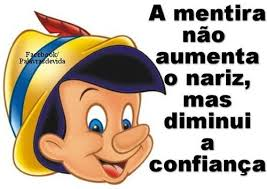 Aplica-se
Art. 1º Esta Lei estabelece normas gerais de licitação e contratação para as Administrações Públicas diretas, autárquicas e fundacionais da União, dos Estados, do Distrito Federal e dos Municípios, e abrange: 
I – os órgãos dos Poderes Legislativo e Judiciário da União, dos Estados e do Distrito Federal e os órgãos do Poder Legislativo dos Municípios, quando no desempenho de função administrativa; 
II – os fundos especiais e as demais entidades controladas direta ou indiretamente pela Administração Pública.
Não de Aplica
§ 1º Não são abrangidas por esta Lei as empresas públicas, as sociedades de economia mista e as suas subsidiárias, regidas pela Lei nº 13.303, de 30 de junho de 2016, ressalvado o disposto no art. 178 desta Lei.
Sede No Exterior
§ 2º As contratações realizadas no âmbito das repartições públicas sediadas no exterior obedecerão às peculiaridades locais e aos princípios básicos estabelecidos nesta Lei, na forma de regulamentação específica a ser editada por ministro de Estado.
Agência oficial de cooperação estrangeira ou de organismo financeiro de que o Brasil seja parte
§ 3º Nas licitações e contratações que envolvam recursos provenientes de empréstimo ou doação oriundos de agência oficial de cooperação estrangeira ou de organismo financeiro de que o Brasil seja parte, podem ser admitidas: 
I – condições decorrentes de acordos internacionais aprovados pelo Congresso Nacional e ratificados pelo Presidente da República; 
II – condições peculiares à seleção e à contratação constantes de normas e procedimentos das agências ou dos organismos, desde que: 
a) sejam exigidas para a obtenção do empréstimo ou doação; 
b) não conflitem com os princípios constitucionais em vigor c) sejam indicadas no respectivo contrato de empréstimo ou doação e tenham sido objeto de parecer favorável do órgão jurídico do contratante do financiamento previamente à celebração do referido contrato; 
d) (VETADO). 
§ 4º A documentação encaminhada ao Senado Federal para autorização do empréstimo de que trata o § 3º deste artigo deverá fazer referência às condições contratuais que incidam na hipótese do referido parágrafo.
Reservas Internacionais do País
§ 5º As contratações relativas à gestão, direta e indireta, das reservas internacionais do País, inclusive as de serviços conexos ou acessórios a essa atividade, serão disciplinadas em ato normativo próprio do Banco Central do Brasil, assegurada a observância dos princípios estabelecidos no caput do art. 37 da Constituição Federal.
Portanto
▪ administração direta, autárquica e fundacional: aplicação integral da Lei 14.133/2021; 

▪ empresas públicas e sociedades de economia mista: 

▪ Lei 13.303/2016: como norma principal (primária) 
▪ Lei 14.133/2021: 

▪ nos casos expressamente determinados pela Lei 13.303: (Estatuto Jurídico da EP e Sem)

▪ (i) critérios de desempate previstos no art. 60 (conforme art. 55, III, da Lei das Estatais, combinado com o previsto no art. 189 da Lei 14.133/2021); 

▪ (ii) modalidade pregão (conforme art. 32, IV, da Lei das Estatais, combinado com o previsto no art. 189 da Lei 14.133/2021); 

▪ (iii) disposições penais previstas no art. 178 (Título XI da Parte Especial do Decreto-Lei nº 2.848, de 7 de dezembro de 1940 – Código Penal). 
▪ O art. 1º da Lei 14.133/2021 prevê a sua aplicação aos “fundos especiais”. Na verdade, um fundo especial é uma dotação de recurso (dinheiro) direcionada a uma finalidade específica. Assim, não é o fundo que faz a licitação, mas o ente encarregado de gerir o recurso. Porém, em questões literais, devemos saber que a lei de licitações se aplica “aos fundos especiais”
Aplica-se
Casos Especiais
Não se Aplica
Art. 2ºEsta Lei aplica-se a:
I - alienação e concessão de direito real de uso de bens;
II - compra, inclusive por encomenda;
III - locação;
IV - concessão e permissão de uso de bens públicos;
V - prestação de serviços, inclusive os técnico-profissionais especializados;
VI - obras e serviços de arquitetura e engenharia;
VII - contratações de tecnologia da informação e de comunicação.
Art. 3º Não se subordinam ao regime desta Lei:
I - contratos que tenham por objeto operação de crédito, interno ou externo, e gestão de dívida pública, incluídas as contratações de agente financeiro e a concessão de garantia relacionadas a esses contratos;
II - contratações sujeitas a normas previstas em legislação própria.
Artigo 4º
Os arts. 42 ao 48 da Lei Complementar 123/2006 tratam das preferências que devem ser concedidas às microempresas – ME e empresas de pequeno porte – EPP. 
▪ Resumidamente, a legislação prevê as seguintes preferências para ME e EPP: • comprovação da regularidade fiscal e trabalhista apenas p/ assinatura do contrato; 
• preferência, como critério de desempate, consistindo na possibilidade de ofertar nova proposta, inferior à do licitante que seria o vencedor:  considera-se “empatada” a proposta da ME ou EPP: (i) igual ou até 10% superior à do licitante mais bem classificado; (ii) no pregão, o limite é de até 5%. 

▪ licitação exclusiva para ME e EPP, para os itens até o valor de R$ 80 mil; 
▪ poderá exigir subcontratação de ME e EPP em obras e serviços; 
▪ deverá estabelecer cota de até 25%, p/ ME e EPP, na aquisição de bens divisíveis; 
▪ possibilidade de instituir prioridade de contratação de ME e EPP, localizada local ou regionalmente, até 10% do melhor preço válido.
Uma grande norma geral de eficácia limitada
PNCP é condição indispensável para a eficácia dos contratos (art. 94); (PORTAL NACIONAL DE CONTRATAÇÕES PUBLICAS)
• Municípios com menos de 20 mil habitantes (art. 176): 
• Regulamento para estimativa prévia de despesa (art. 72 c/c art. 23); 
• Modelos padronizados de TR, PB, minutas de editais e de contratos (art. 19).
Agentes Públicos
Agentes que desempenham as “funções essenciais” em licitações e contratos: preferencialmente servidores efetivos ou empregados públicos do quadro permanente;

• Agentes públicos com atribuições relacionadas a licitações e contratos ou que possuam formação compatível ou qualificação atestada por certificação profissional emitida por escola de governo criada e mantida pelo Poder Público;

• “Agente de contratação” – é quem conduz a licitação (fase interna e externa). É obrigatoriamente servidor efetivo ou empregado público do quadro permanente. Em caso de pregão, é designado pregoeiro.
• Municípios com até 20.000 habitantes: 6 anos para cumprir essas orientações
Artigo 5º - Princípios
Legalidade
Impessoalidade
Moralidade
Publicidade
Eficiência
Interesse Público
Probidade Administrativa
Igualdade
Planejamento
Transparência
Eficácia
Segregação de Funções
Motivação
Vinculação ao edital
Julgamento Objetivo
Segurança Jurídica
Razoabilidade
Competitividade
Proporcionalidade
Celeridade
Economicidade e do desenvolvimento nacional sustentável
Disposições do Decreto-Lei nº 4.657, de 4 de setembro de 1942 (Lei de Introdução às Normas do Direito Brasileiro).
O Direito se expressa por meio de Normas.
Princípios
Regras
Princípios são as diretrizes gerais de um ordenamento jurídico, ou parte dele. Seu aspectro de incidência é muito mais amplo que o das regras. Entre eles podem haver “colisão”, não conflito. Quando colidem, não se excluem. Como “mandados de otimização” que  (Alexy), sempre podem ter incidência em casos concretos, às vezes concomitantemente dois ou mais deles
As regras disciplinam uma determinada situação; quando ocorre essa situação, a norma tem incidência; quando não ocorre, não tem incidência.
Para as regras vale a lógica do tudo ou nada (Dwokin). Quando duas regras colidem, fala-se em “conflito”, ao caso concreto uma só será aplicável, pois uma afasta a aplicação da outra. O conflito entre regras deve ser resolvido pelos meios clássicos de interpretação: a lei especial derroga a lei geral, a lei posterior afasta a anterior etc.
Memorizar
Artigo 17
Modalidades
Concorrência
Pregão
Concurso
Leilão artigo 31
Contratação Direta artigo 72/75